Н. И. Сладков.
" П е с е н к и 
                         п о д о     л ь д о м ".
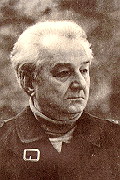 Николай 
Иванович
Сладков
1920  г.    -
       1996  г.
Сладков Николай Иванович
Родился 5 января 1920года в Москве, но всю свою жизнь прожил в Ленинграде, в Царском Селе. Здесь, неподалеку от его дома, было много старых лесопарков, где будущий писатель открыл для себя целый мир, необычайно богатый тайнами природы.
Какая тема объединяет книги Н.Сладкова?
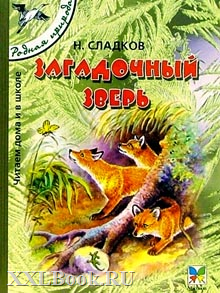 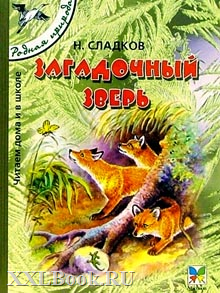 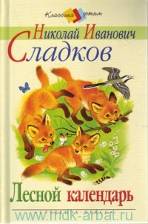 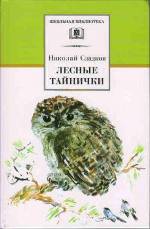 « Я пишу о природе, потому что я её очень люблю: за красоту, за загадки, за мудрость её и разнообразие».                                                          Н. Сладков
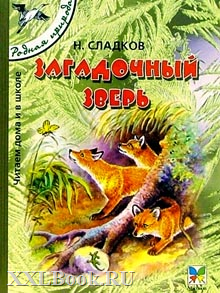 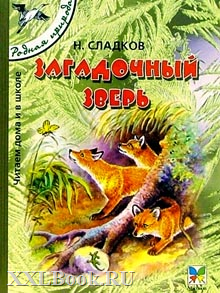 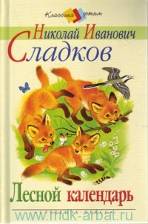 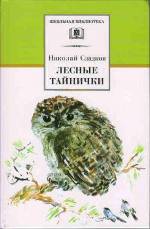 Н.Сладков«Песенки подо льдом»
Вот уж загадка природы?!
«Может поёт ручеёк?
   Или, может, звенят рождённые из пара сосульки?» 
     А вы как  думаете, о каких песенках пойдёт рассказ?
Провал
Вода усохла
Лазоревый
Курчавится пар
Полынья
Чёрный провал, полынья.
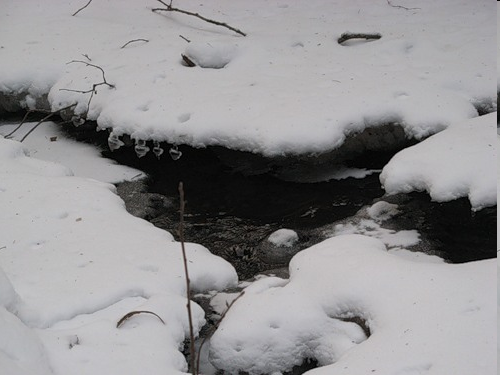 Лазоревый
- яркий, светло-голубой цвет
Лазоревый
- яркий, светло-голубой цвет
Полынья-
Пространство чистой воды среди сплошных льдов или на их границе
чудо - птица
чудо - птица
подводная  певунья
оляпка-водяной воробей
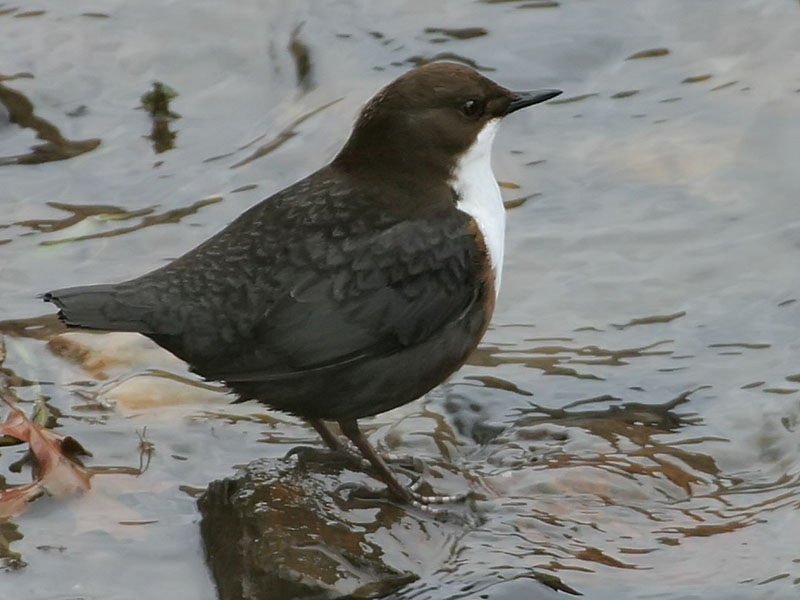 Оляпка
Водяной воробей
Водяной дрозд
Водяной скворец
Ручейка
Обитает на Кавказе, на Урале, в южной Сибири. Строит гнезда по берегам  чистых рек и ручьев.     В поисках пищи ныряет под воду.
Оляпка
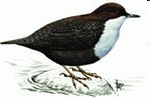 Певчая птичка размером со скворца 
бурого цвета с белой грудкой.
Перья у оляпки не намокают, 
так как обильно смазаны жиром.
Подчеркните в тексте ответы на вопросы:
1 ряд: Как описал песенку оляпки Н.Сладков.
   

 2 ряд: Что ты узнал о жизни оляпки от Н.Сладкова? 

3 ряд: Как по- другому назвал птицу Н.Сладков?
Н Сладков
  - Ты оляпка- водяной воробей!
И песенка- как ручеёк, так и льётся, так и звенит. А песня звенит. Живая она и чистая….
…из тёмного провала выпорхнула чудо-птица. Села на край полыньи..
Оляпка умел только кланяться и кивать. Снова юркнул он под лёд, и оттуда загремела его песня.
Энциклопедия
Её также называют   водяной дрозд, или водяной воробей. Занесена в Красную книгу.
Обитает по берегам чистых ручьев и рек. Её не пугают морозы, главное, чтобы вода не покрывалась льдом.
Питается водными насекомыми и рачками, которых оляпка собирает на мелководье, между камней, под водой.
Оляпка может нырять и бегать по дну водоёма, цепляясь за камушки крепкими коготками.
Пение оляпки сравнивают с журчанием ручейка, текущего по каменистому дну.
Олицетворение – перенесение 
человеческих черт на неодушевлённые
предметы и явления
Лыжи пели.
       Ручей  бежит. 
             Ветер  воет.
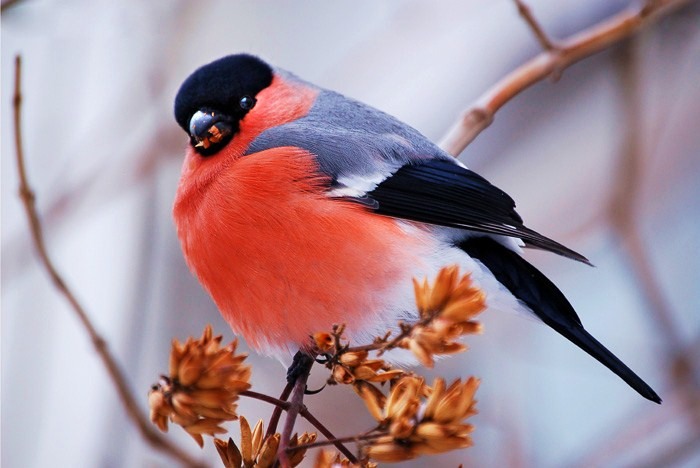 Синицы
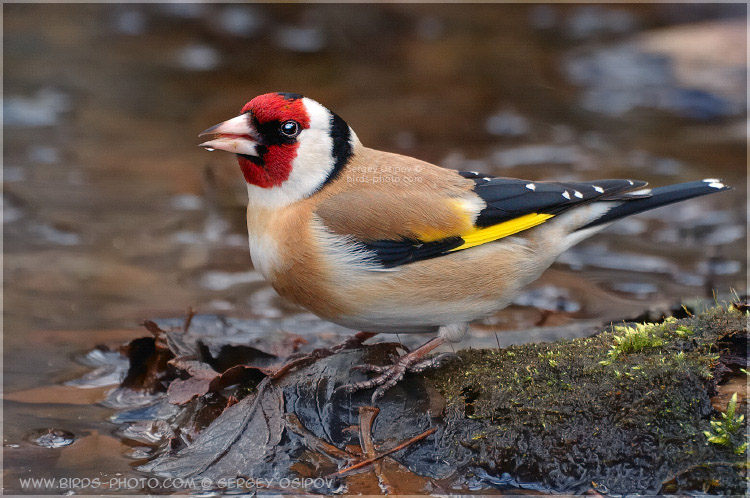 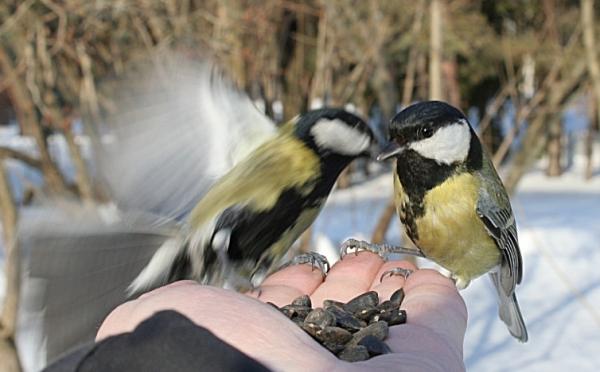 Снегирь
Щегол
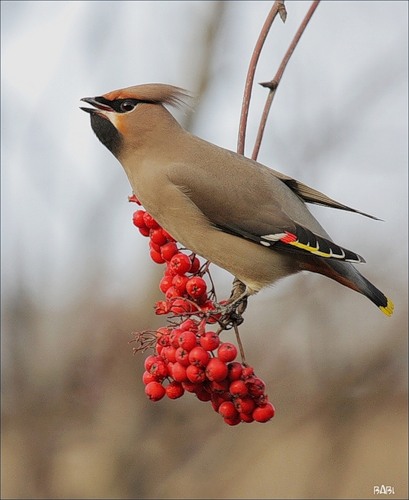 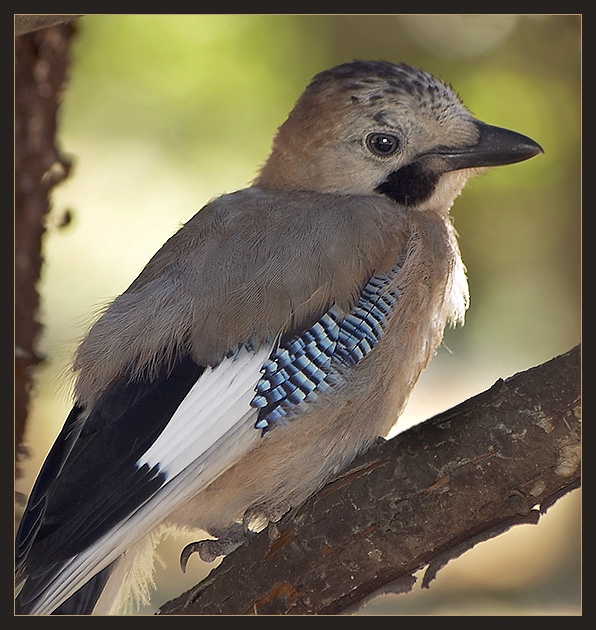 Дятел
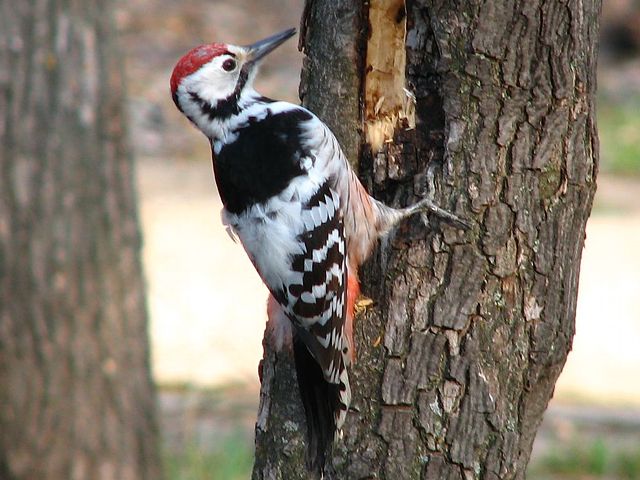 Свиристель
Сойка